Γιατί είναι σημαντικό να κάνω εμβόλιο
Γιατί είναι σημαντικό να κάνω εμβόλιο
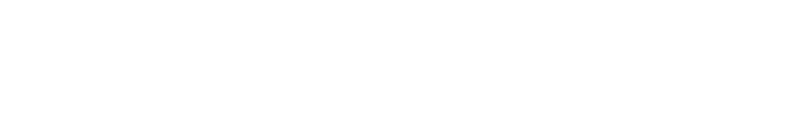 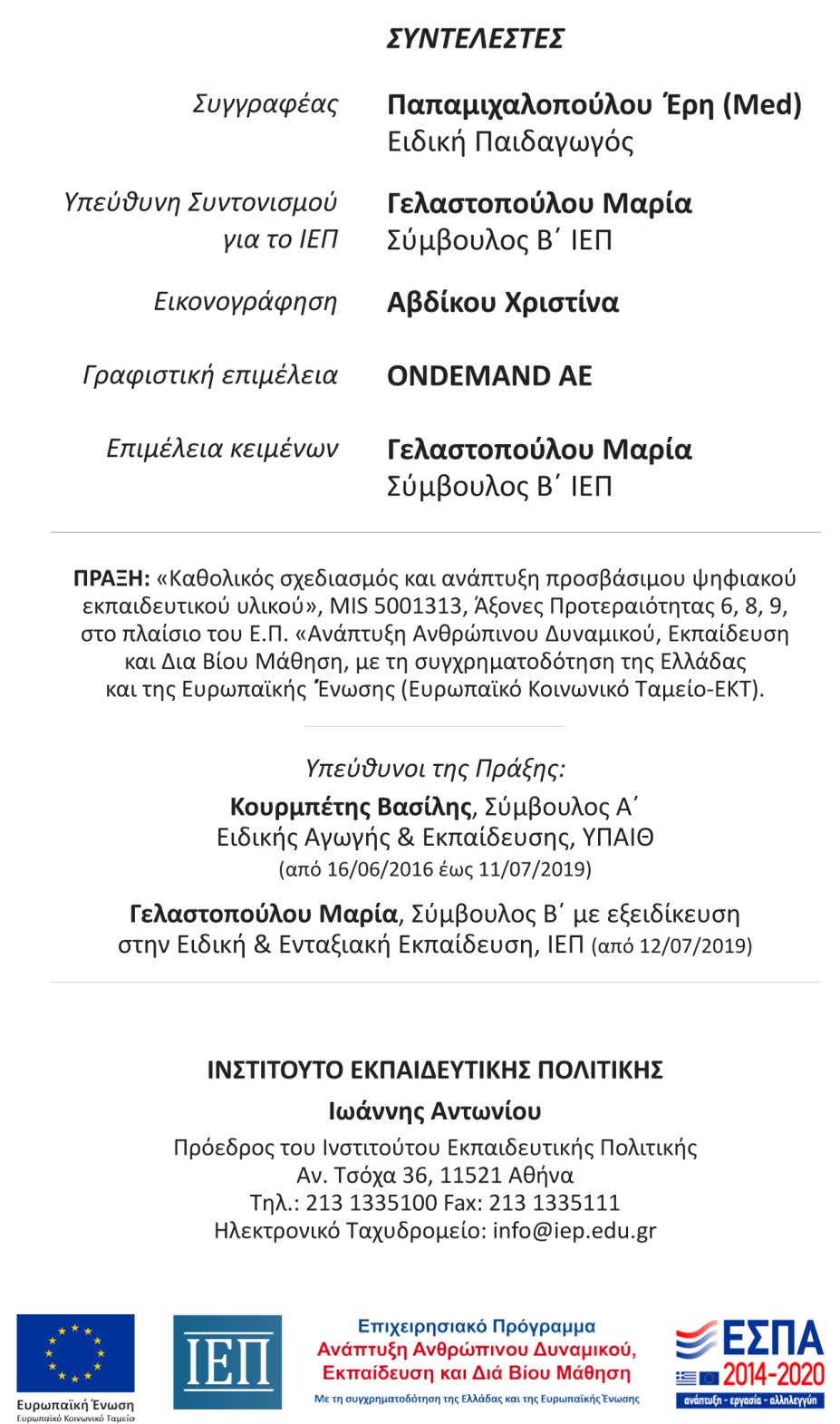 Τα εμβόλια μάς προστατεύουν από διάφορες ασθένειες.
Με τα εμβόλια ο οργανισμός μας παθαίνει ανοσία. Δηλαδή, μπορεί και αμύνεται σε κάποιο μικρόβιο ή ιό που θα κολλήσει από το περιβάλλον.
Όταν κάνουμε ένα εμβόλιο, βάζουμε στο σώμα μας εξασθενημένα μικρόβια και ιούς που δεν μπορούν να μας βλάψουν.
Με αυτό τον τρόπο, ο οργανισμός μας δημιουργεί τα αντισώματα. Τα αντισώματα ζουν πολλά χρόνια μέσα στον οργανισμό μας και τον προστατεύουν.
Τα αντισώματα είναι πολύ σημαντικά, γιατί βοηθάνε τον άνθρωπο να πολεμήσει μια ασθένεια και να μην αρρωστήσει βαριά.
Τα εμβόλια είναι πολύ σημαντικά, γιατί βοηθούν τον οργανισμό μας να φτιάξει αυτά τα αντισώματα χωρίς, όμως, να χρειαστεί να αρρωστήσει.
Το εμβόλιο μπορεί να το κάνει μόνο ο γιατρός, γι’ αυτό χρειάζεται να επισκεφθούμε το ιατρείο του.
Ένα εμβόλιο συνήθως μπορεί να γίνει μόνο με μια ένεση.
Όταν θα μου κάνουν ένα εμβόλιο, μπορεί να νιώσω ένα τσίμπημα ή μια ενόχληση. Μερικές φορές, μπορεί να πονέσω λίγο.
Όλα τα παιδιά νιώθουν ένα τσίμπημα ή πόνο, όταν κάνουν μια ένεση.
Μπορεί να φοβηθώ ή να θέλω να κλάψω τη στιγμή που θα μου κάνει ο γιατρός το εμβόλιο. Δεν πειράζει, μπορώ να κλάψω. Πολλά παιδιά φοβούνται ή κλαίνε, όταν κάνουν ένα εμβόλιο.
Είναι σημαντικό να θυμάμαι πως μόνο αν κάνω εμβόλιο, θα παραμείνω υγιής και δεν θα αρρωστήσω.